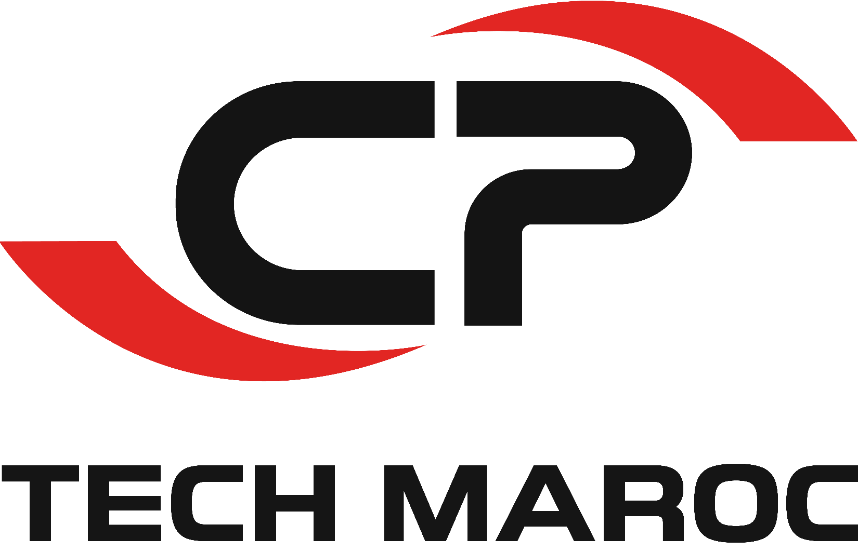 Kit solaire Autonome – 1Kw / 220V/ 4.800Wh Stockés
1
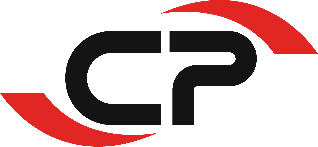 Les composants du kit :
Panneaux solaires pré dimensionner au choix.
4× PANNEAU SOLAIRE 60 cells 280Wc Poly 17,21 %
2 × PANNEAU SOLAIRE 144 CELLS 540Wc Mono PERC 20,89%
1 x ONDULEUR Hybride/Off-grid 1000VA-12V
2 x Batteries solaires 12V/200 Ah (4.800Wh) au choix:
2 x Batteries solaires GEL 12V/150 Ah
2 x Batteries solaires LITHIUM 12V/150 Ah
1 x Coffret de protection DC photovoltaïque 1000V – 2 String – Audace Solaire.
2 x Lot de 5 mètres jusqu’à 30 mètres au choix de câble électrique solaire KBE de 6 mm2 (liaison entre le coffret de  protection DC et l’onduleur).
4 x Lot de 5 mètres de câble électrique solaire KBE de 4 mm2 (liaison entre les panneaux solaires et le coffret de
protection DC).
2 x Lot de 1.5 mètres de câble électrique solaire KBE  de 10 mm2 (liaison entre l’Onduleur et les batteries).
2 x Lot de 0.5 mètres de câble électrique solaire KBE de 10 mm2 (liaison entre la batterie n:1 et la batterie n:2) .
5 x Paire (Male/Femelle) Connecteur du câble solaire MC4.
8 x cosses M6.
Attention à respecter les polarités des produits. L’inversion de polarité n’est pas prise en garantie et est susceptible  d’endommager de manière irréversible votre produit.
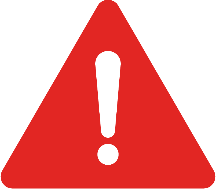 2
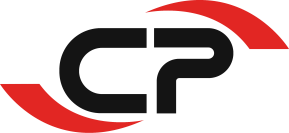 SCHÉMA SANS OPTIONS
4 X PANNEAU SOLAIRE 60 CELLS 280Wc Poly 17,21
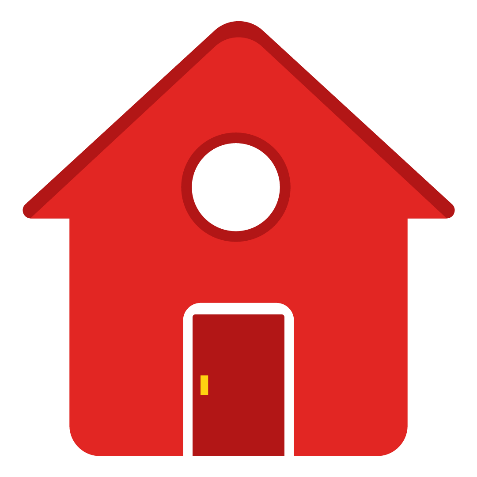 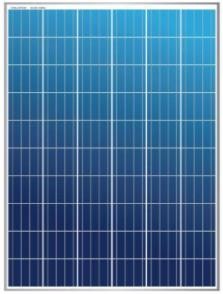 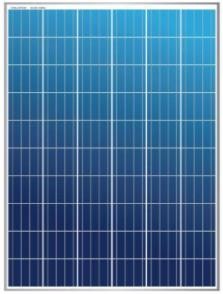 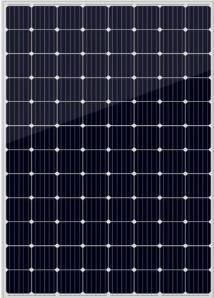 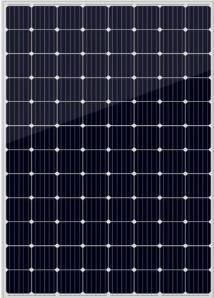 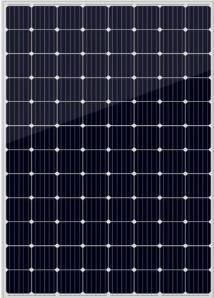 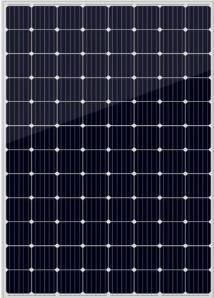 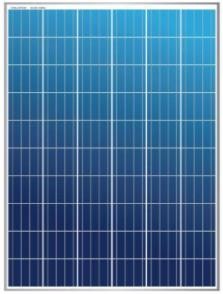 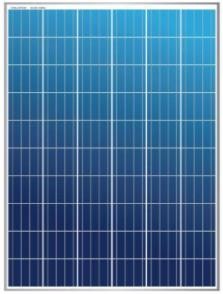 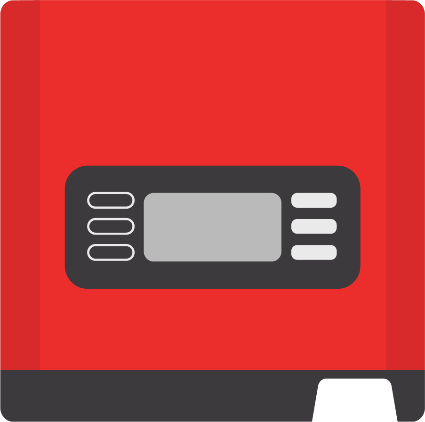 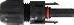 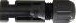 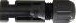 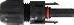 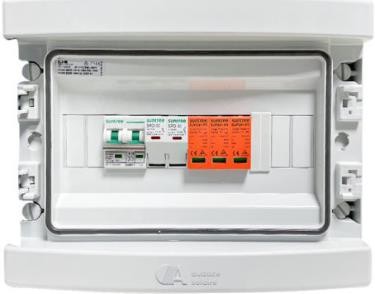 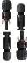 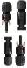 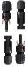 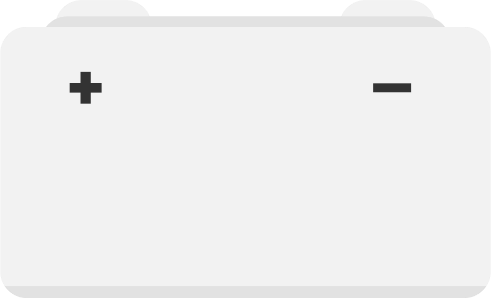 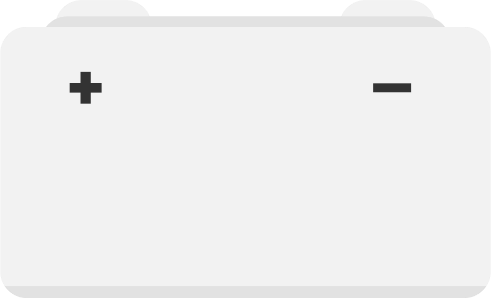 3
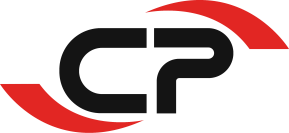 SCHÉMA SANS OPTIONS
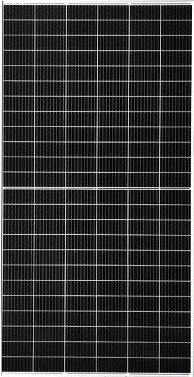 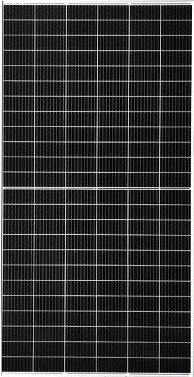 2 XPANNEAU SOLAIRE 144CELLS 540Wc Mono Perc 20,89%
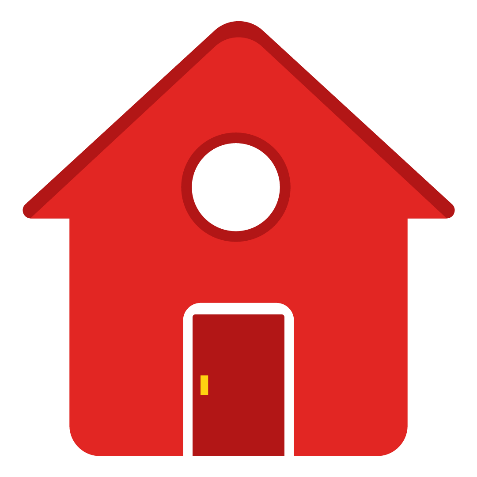 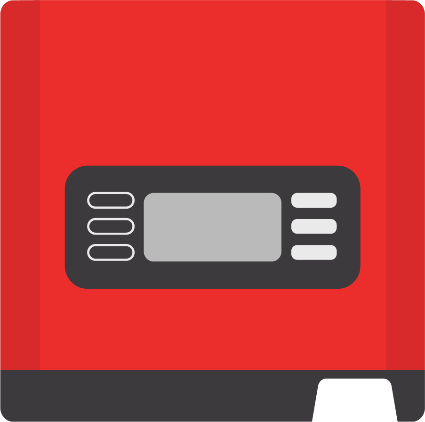 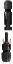 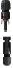 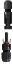 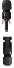 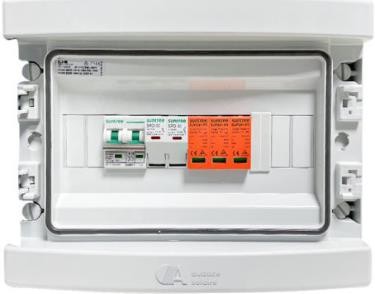 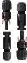 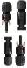 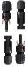 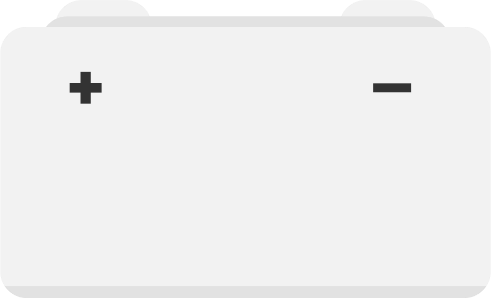 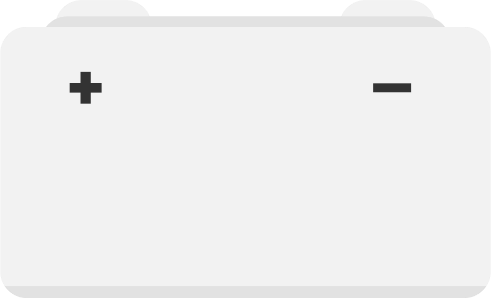 4
CONNEXION COFFRET DC- PANNEAUX
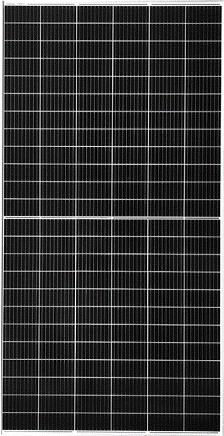 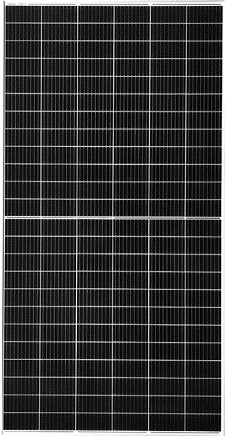 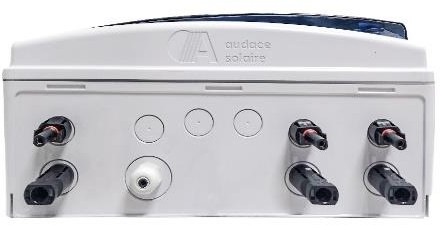 5
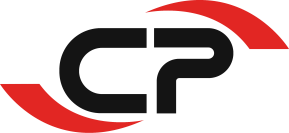 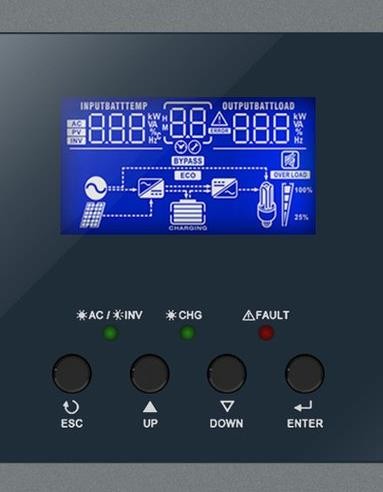 LEDS ÉCRAN D’ACCUEIL DE  L’ONDULEUR
6
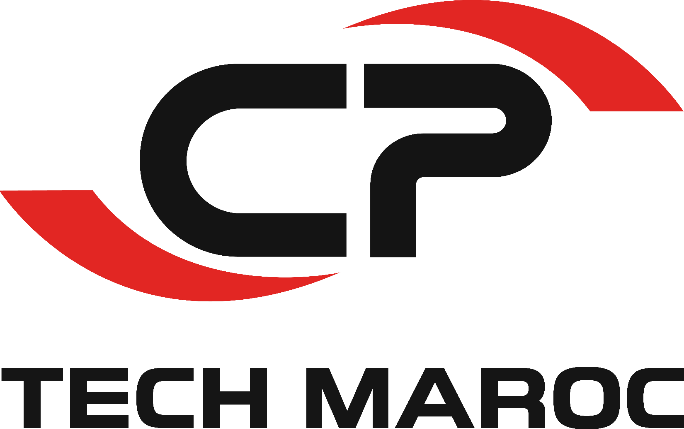 Plus d’infos
Contactez-nous
Par email
contact@cptechmaroc.ma
Notre site
 www.cptechmaroc.ma
Réseaux sociaux  Facebook, Instagram et YouTube
Par téléphone
0537.51.30.88 / 0661.55.44.40
0661.68.88.56 / 0661.38.10.32
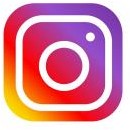 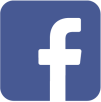 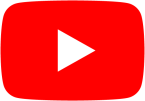 7